LA HIERARCHIE DES NORMES
Mercredi 02 octobre 2024
Académie de Guyane
DEFS/SAJ
saj@ac-guyane.fr
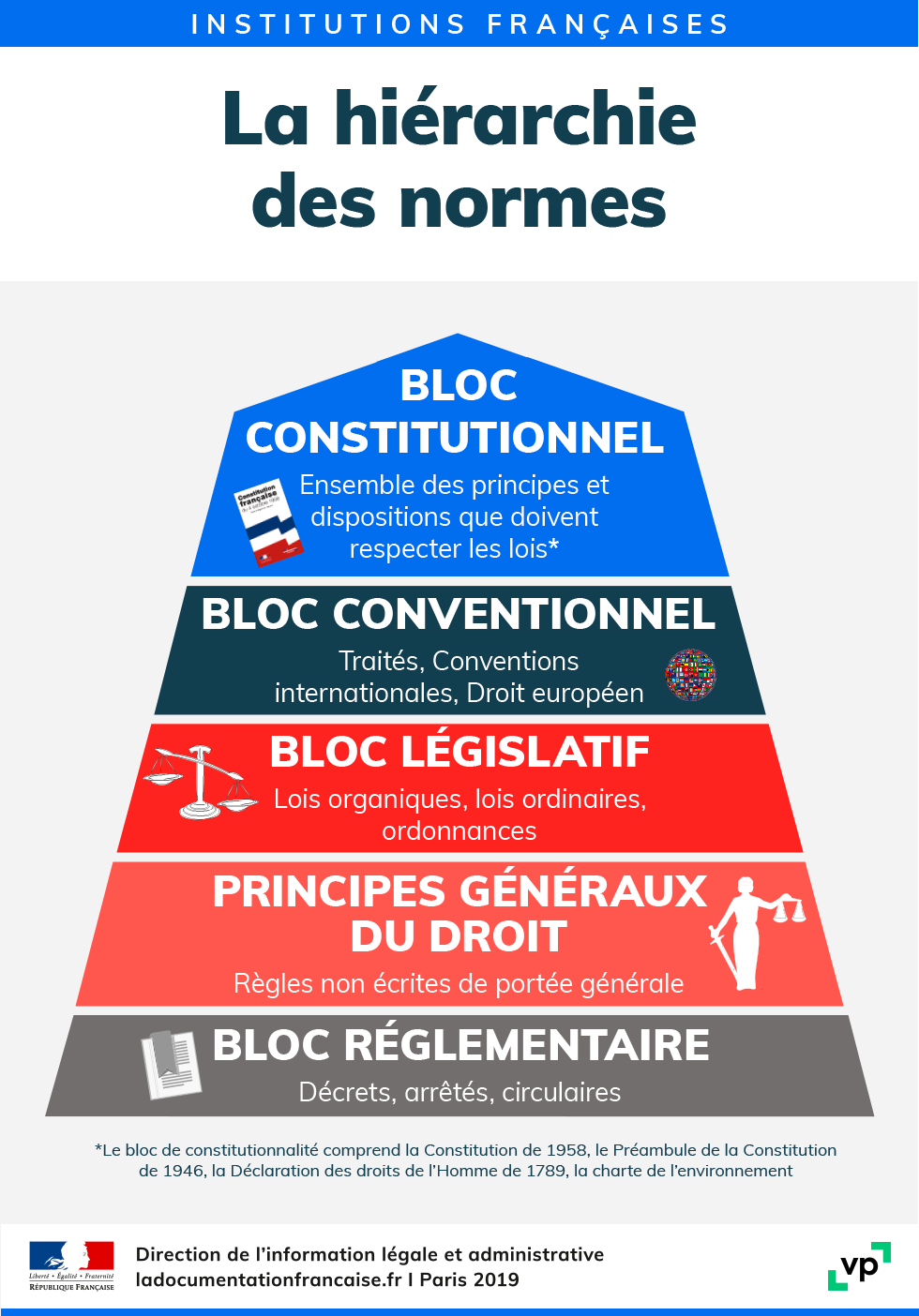 I-	Le bloc de constitutionnalité
L'expression "bloc de constitutionnalité" désigne l’ensemble des textes et principes à valeur constitutionnelle que les lois doivent respecter.
1/ Situé au sommet de la hiérarchie des normes
 2/Un cadre juridique protecteur des droits fondamentaux. Il sert de fondement au contrôle de constitutionnalité effectué par le Conseil Constitutionnel. C'est le Conseil qui a listé les textes qui composent le bloc de constitutionnalité :
a/ l’intégralité de la Constitution du 4 octobre 1958 (dont son préambule),
b/ la Déclaration des droits de l’homme et du citoyen (DDHC) de 1789,
c/ le Préambule de la Constitution de 1946,
d/ la Charte de l’environnement de 2004
En 1958, la Constitution est le seul texte à valeur constitutionnelle.
En 1971, le Conseil Constitutionnel attribue une valeur constitutionnelle au préambule de la Constitution de 1946 (dans la décision n° 71-44 DC).
Il censure pour la première fois une loi pour violation des principes fondamentaux reconnus par les lois de la République.
La décision de 1971 marque une rupture.
Cette jurisprudence permet au Conseil Constitutionnel de se référer à d’autres textes et principes à valeur constitutionnelle que la Constitution en leur conférant une valeur égale à celle de la Constitution :
les "principes particulièrement nécessaires à notre temps" (PPNNT). Il s’agit entre autres du droit de grève, du droit d’asile ou du droit à la protection de la santé des enfants ; 
les "principes fondamentaux reconnus par les lois de la République" (PFRLR) reconnus par le Conseil constitutionnel (liberté d'association, liberté de l'enseignement, indépendance de la juridiction administrative, indépendance des professeurs d'université...) ;
les principes à valeur constitutionnelle dont font partie la continuité de l'État et des services publics ou la sauvegarde de la dignité de la personne humaine.
Par l’extension progressive tant du bloc de constitutionnalité que des conditions de sa saisine, le Conseil Constitutionnel s’est ainsi érigé en garant de l’État de droit.
II-	Le bloc de conventionnalité
L'article 55 de la Constitution française dispose que les traités internationaux ont une valeur supérieure à la loi.
 "Les traités ou accords régulièrement ratifiés ou approuvés ont, dès leur publication, une autorité supérieure à celle des lois, sous réserve, pour chaque accord ou traité, de son application par l'autre partie."
Le contrôle de conventionnalité est un contrôle de la loi par rapport à une norme supérieure de même nature que le contrôle de constitutionnalité (par rapport à la Constitution).
Depuis sa décision du 15 janvier 1975 relative à la loi Veil, le Conseil constitutionnel a considéré que le contrôle du respect par la loi des conventions internationales n'était pas dans ses attributions.
 Le contrôle de conventionnalité est donc exercé par tout juge judiciaire ou juge administratif saisi par un justiciable, même si ce dernier a plutôt intérêt à saisir les tribunaux internationaux compétents quand ils existent (Cour internationale de justice, Cour européenne des droits de l'Homme, Cour de justice de l'Union européenne pour le droit de l'Union européenne).
Le bloc de conventionnalité est l'ensemble des règles de droit issues des traités et des conventions internationales, signés avec les Etats et / ou des organisations internationales.
Différents types de normes constituant le bloc de conventionnalité :
1/ celles issues du droit international : traités et accords internationaux, dont la Convention européenne des droits de l'Homme,
 2/ les normes de l'Union européenne (traités et dérivés, règlements et directives communautaires).
Le Conseil constitutionnel,
Saisi le 20 décembre 1974 par MM Jean FOYER, Marc LAURIOL, Hervé LAUDRIN, Emmanuel HAMEL, Paul CAILLAUD, Charles BIGNON, Joseph-Henri, MAUJOUAN DU CASSET, Jean CHAMBON, Henri de GASTINES, Lucien RICHARD, Albert LIOGIER, Léon DARNIS, Alexandre BOLO, Mme Yvonne STEPHAN, MM Pierre BAS, Maurice LIGOT, Pierre de BENOUVILLE, Julien SCHWARTZ, Mme Nicole de HAUTECLOCQUE, MM Robert WAGNER, Gérard DELIAUNE, Gabriel de POULPIQUET, Gaston GIRARD, Augustin CHAUVET, Henri GUILLERMIN, Paul RIVIERE, Gérard CHASSEGUET, Marcel HOFFER, René QUENTIER, René RADIUS, Pierre NOAL, Claude GERBET, Jacques FOUCHIER, Bertrand DENIS, Charles DEPREZ, André PICQUOT, Jean GRIMAUD, Jean BICHAT, Romain BUFFET, Edouard FREDERIC-DUPONT, Jean CHASSAGNE, Michel JACQUET, Albert BROCHARD, Isidore RENOUARD, Emile DURAND, André BRUGEROLLE, Xavier HAMELIN, Jean SEITLINGER, Louis JOANNE, Henri DUVILLARD, Pierre CORNET, Marcel PUJOL, Auguste DAMETTE, Roland BOUDET, Jean-Marie DAILLET, Jacques MEDECIN, Henri BLARY, Charles CEYRAC, Maurice CORNETTE, Roger CORREZE, René BLAS, André GLON, Pierre BURON, Paul BOUDON, Paul VAUCLAIR, Jean-Paul PALEWSKI, Maurice SCHNEBELEN, Albert EHM, Maurice DOUSSET, Maurice PAPON, Pierre GODEFROY, Frédéric DUGOUJON, Emile BIZET, Pierre MAUGER, Pierre-Charles KRIEG, Yves LE CABELLEC, Jean CRENN, Pierre WEBER, Rémy MONTAGNE, Loïc BOUVARD et, le 30 décembre 1974, par M Raymond RETHORE, députés à l'Assemblée nationale, dans les conditions prévues à l'article 61 de la Constitution, du texte de la loi relative à l'interruption volontaire de la grossesse, telle qu'elle a été adoptée par le Parlement ;
Vu les observations produites à l'appui de cette saisine ;
Vu la Constitution, et notamment son préambule ;
Vu l'ordonnance du 7 novembre 1958 portant loi organique sur le conseil constitutionnel, notamment le chapitre II du titre II de ladite ordonnance ;
Ouï le rapporteur en son rapport ;
1. Considérant que l'article 61 de la constitution ne confère pas au conseil constitutionnel un pouvoir général d'appréciation et de décision identique à celui du parlement, mais lui donne seulement compétence pour se prononcer sur la conformité à la constitution des lois déférées à son examen ;
2. Considérant, en premier lieu, qu'aux termes de l'article 55 de la constitution : « les traités ou accords régulièrement ratifiés ou approuvés ont, dès leur publication, une autorité supérieure à celle des lois, sous réserve, pour chaque accord ou traité, de son application par l'autre partie » ;
3. Considérant que, si ces dispositions confèrent aux traités, dans les conditions qu'elles définissent, une autorité supérieure à celle des lois, elles ne prescrivent ni n'impliquent que le respect de ce principe doive être assuré dans le cadre du contrôle de la conformité des lois à la constitution prévu à l'article 61 de celle-ci ;
4. Considérant, en effet, que les décisions prises en application de l'article 61 de la constitution revêtent un caractère absolu et définitif, ainsi qu'il résulte de l'article 62 qui fait obstacle à la promulgation et à la mise en application de toute disposition déclarée inconstitutionnelle ; qu'au contraire, la supériorité des traités sur les lois, dont le principe est posé à l'article 55 précité, présente un caractère à la fois relatif et contingent, tenant, d'une part, à ce qu'elle est limitée au champ d'application du traité et, d'autre part, à ce qu'elle est subordonnée à une condition de réciprocité dont la réalisation peut varier selon le comportement du ou des états signataires du traité et le moment où doit s'apprécier le respect de cette condition ;
5. Considérant qu'une loi contraire à un traité ne serait pas, pour autant, contraire à la constitution ;
6. Considérant qu'ainsi le contrôle du respect du principe énoncé à l'article 55 de la constitution ne saurait s'exercer dans le cadre de l'examen prévu à l'article 61, en raison de la différence de nature de ces deux contrôles ;
7. Considérant que, dans ces conditions, il n'appartient pas au conseil constitutionnel, lorsqu'il est saisi en application de l'article 61 de la constitution, d'examiner la conformité d'une loi aux stipulations d'un traité ou d'un accord international ;
8. Considérant, en second lieu, que la loi relative à l'interruption volontaire de la grossesse respecte la liberté des personnes appelées à recourir ou à participer à une interruption de grossesse, qu'il s'agisse d'une situation de détresse ou d'un motif thérapeutique ; que, dès lors, elle ne porte pas atteinte au principe de liberté posé à l'article 2 de la déclaration des droits de l'homme et du citoyen ;
9. Considérant que la loi déférée au conseil constitutionnel n'admet qu'il soit porté atteinte au principe du respect de tout être humain dès le commencement de la vie, rappelé dans son article 1er, qu'en cas de nécessité et selon les conditions et limitations qu'elle définit ;
10. Considérant qu'aucune des dérogations prévues par cette loi n'est, en l'état, contraire à l'un des principes fondamentaux reconnus par les lois de la république ni ne méconnaît le principe énoncé dans le préambule de la constitution du 27 octobre 1946, selon lequel la nation garantit à l'enfant la protection de la santé, non plus qu'aucune des autres dispositions ayant valeur constitutionnelle édictées par le même texte ;
11. Considérant, en conséquence, que la loi relative à l'interruption volontaire de la grossesse ne contredit pas les textes auxquels la constitution du 4 octobre 1958 fait référence dans son préambule non plus qu'aucun des articles de la Constitution ;
 Décide :
Article premier :Les dispositions de la loi relative à l'interruption volontaire de la grossesse, déférée au Conseil constitutionnel, ne sont pas contraires à la Constitution.
Article 2 :La présente décision sera publiée au Journal officiel de la République française. Journal officiel du 16 janvier 1975, page 671
III-	Le bloc de légalité
L'expression "bloc de légalité" (bloc législatif) désigne l'ensemble des textes juridiques qui émanent du pouvoir législatif.
Dans la hiérarchie des normes, le bloc de légalité se situe au-dessous du bloc de conventionnalité (traités et conventions internationales, droit communautaire), lui-même situé au-dessous du bloc de constitutionnalité.
Chacun des textes qui le compose doit donc respecter les normes constitutionnelles et conventionnelles.
Le bloc de légalité est constitué de l'ensemble :
  1/ des lois organiques,
  2/ des lois ordinaires, lois de finances, lois de financement de la sécurité sociale,
  3/ des lois référendaires,
  4/ des ordonnances,
  5/ des règlements autonomes, pris en vertu de l'article 37 de la Constitution (Cf. Délégalisation),
  6/ des décisions prises en vertu de l'article 16 de la Constitution (état d'urgence),
  7/ du droit communautaire dérivé :
Directives devenues applicables, mais non encore transposées,
Règlements communautaires.
1/ des lois organiques
Une loi organique est une loi relative à l'organisation et au fonctionnement des pouvoirs publics.
Votée par le parlement, elle précise ou complète les dispositions de la Constitution qui a fixé les principes généraux.
En France, dans la hiérarchie des normes, la loi organique se situe en dessous de la Constitution mais au-dessus des lois ordinaires.
En cas de désaccord entre les deux assemblées, une loi organique ne peut être adoptée, en dernière lecture, par l'Assemblée nationale qu'à la majorité absolue de ses membres.
Le contrôle de la conformité à la Constitution par le Conseil constitutionnel est obligatoire pour les lois organiques.
Les lois organiques contribuent à la pérennité de la Constitution en déléguant au Parlement le pouvoir de préciser certaines dispositions constitutionnelles susceptibles de changer avec le temps.
Loi organique n° 2013-1114 du 6 décembre 2013 portant application de l'article 11 de la Constitution,
 Loi organique n° 2021-1381 du 25 octobre 2021 modifiant la loi organique n° 2010-837 du 23 juillet 2010 relative à l'application du cinquième alinéa de l'article 13 de la Constitution.
Loi organique n° 2021-1728 du 22 décembre 2021 pour la confiance dans l'institution judiciaire.
Loi organique n° 2022-354 du 14 mars 2022 relative aux lois de financement de la sécurité sociale,
2/ des lois ordinaires, lois de finances, lois de financement de la sécurité sociale,
Une loi ordinaire est un acte législatif voté par le Parlement selon la procédure établie par la Constitution et dans l'un des domaines expressément prévus par celle-ci (Article 34).
Les lois ordinaires sont votées selon la procédure de navette entre l'Assemblée nationale et le Sénat.
Si le Parlement dépasse son domaine d'intervention, il encourt une sanction du Conseil Constitutionnel empêchant une promulgation de la loi.
La loi ordinaire porte sur des règles de droit.
3/ des lois référendaires,
Une loi référendaire est une loi qui est adoptée après l'approbation d'un projet de loi soumis au peuple par voie de référendum.
selon la procédure de l'article 11 de la Constitution, le Président de la République et le Premier ministre promulguent la loi référendaire (la signature des deux est requise) dans les quinze jours qui suivent la proclamation des résultats du référendum.
La loi référendaire est l'une des formes que peut prendre la démocratie directe, puisqu'elle permet aux citoyens d'exprimer directement leur volonté au pouvoir exécutif.
4/ des ordonnances
Une ordonnance est une mesure prise par le gouvernement dans un domaine qui relève normalement de la loi.
Prévues par l'article 38 de la Constitution, les ordonnances doivent être couvertes après une loi d'habilitation votée par le Parlement, qui en fixe les domaines et la durée.
Les ordonnances doivent faire l'objet d'un projet de loi de ratification déposé devant le Parlement avant l'expiration du délai indiqué dans la loi d'habilitation, sinon elles deviennent caduques.
Avant d'être ratifiée, l'ordonnance a une nature réglementaire, après ratification elle prend une nature législative.
Les ordonnances sont principalement prises pour ne pas encombrer l'ordre du jour législatif et par un souci d'efficacité.
Exemples :
- transposition en droit français des directives communautaires,
- rédaction de la partie législative de plusieurs codes,
- simplification de la législation,
- ordonnances techniques, comme la traduction en euros des montants en francs dans la législation.
5/ des règlements autonomes, pris en vertu de l'article 37 de la Constitution (Cf. Délégalisation)
Le règlement autonome est un règlement adopté spontanément par le gouvernement sur un sujet autre que ceux qui sont réservés à la loi.
Il trouve son fondement dans l'article 37 de la Constitution de la Ve République qui élargit les pouvoirs du Gouvernement par rapport à la IIIe et IVe République en lui accordant la possibilité de prendre des décisions réglementaires de manière autonome.
On parle de pouvoir réglementaire autonome.
« Les matières autres que celles qui sont du domaine de la loi ont un caractère réglementaire.
Les textes de forme législative intervenus en ces matières peuvent être modifiés par décrets pris après avis du Conseil d'Etat.
Ceux de ces textes qui interviendraient après l'entrée en vigueur de la présente Constitution ne pourront être modifiés par décret que si le Conseil constitutionnel a déclaré qu'ils ont un caractère réglementaire en vertu de l'alinéa précédent ».
(Article 37 de la Constitution)
Le règlement autonome se distingue du règlement d'application ou d'exécution d'une loi qui est nécessité par la mise en application de la loi sur laquelle il s'appuie.
Les règlements autonomes sont susceptibles de recours devant le juge administratif qui pourra contrôler leur conformité à la Constitution et aux traités internationaux.
Une assise plus forte qu'un texte réglementaire pouvant s'avérer politiquement plus avantageuse, les textes législatifs ont cependant tendance à être préférés aux règlements autonomes.
6/ des décisions prises en vertu de l'article 16 de la Constitution (état d'urgence)
L'état d'urgence désigne un régime exceptionnel, mis en place par un gouvernement, en cas d'atteinte grave à l'ordre public, de troubles graves ou de calamités nationales.
Il se traduit par un renforcement des pouvoirs de l'autorité administrative, notamment des pouvoirs de police, des restrictions de certaines libertés publiques ou individuelles pour des personnes considérées comme dangereuses : contrôle de la presse, limitation de circulation des personnes ou des véhicules, expulsions du territoire, interdiction de réunion, assignation à résidence, etc.
L'état d'urgence peut être proclamé sur tout le territoire ou sur une partie de celui-ci.
Même s'il est prévu par la loi, l'état d'urgence est une mise entre parenthèses de l'Etat de droit au profit du maintien de l'ordre public.
La notion d'état d'urgence a été introduite sous la IVe République par les lois d'avril et août 1955, durant la guerre d'Algérie.

Dans la Constitution de la Ve République, l'article 16 confère au président de la République, "lorsque les institutions de la République, l'indépendance de la Nation, l'intégrité de son territoire ou l'exécution de ses engagements internationaux sont menacés d'une manière grave et immédiate et que le fonctionnement régulier des pouvoirs publics est interrompu", la possibilité de prendre "les mesures exigées par ces circonstances, après consultation officielle du Premier ministre, des présidents des assemblées, ainsi que du Conseil constitutionnel".
Dans le cadre de la loi n° 55-385 du 3 avril 1955, l'état d'urgence est applicable "soit en cas de péril imminent résultant d'atteintes graves à l'ordre public, soit en cas d'événements présentant, par leur nature et leur gravité, le caractère de calamité publique".
Il est proclamé par décret pris en conseil des ministres et donne aux autorités civiles, dans le territoire où il s'applique, des pouvoirs de police exceptionnels portant sur la réglementation de la circulation et du séjour des personnes, sur la fermeture des lieux ouverts au public et sur la réquisition des armes. Les pouvoirs de police peuvent être renforcés notamment en matière de perquisition et de contrôle des moyens d'information. Après le douzième jour, l'état d'urgence ne peut être prorogé que par une loi ordinaire.
Après les attentats terroristes du 13 novembre 2015 à Paris qui ont conduit l'exécutif à décréter l'état d'urgence à Paris, une nouvelle loi vise à renforcer les moyens de lutte contre le terrorisme en modernisant les mesures d'investigations et de surveillance possibles (assignation à résidence, perquisition, accès aux données informatiques, dissolution des associations portant atteinte à l'ordre public, etc.) tout en mettant fin au contrôle de la presse.
7/ du droit communautaire dérivé
Un droit dérivé est un droit qui prend sa source dans un droit primaire ou originaire, situé au-dessus dans la hiérarchie des normes.
L'expression droit dérivé est principalement utilisée en droit communautaire (européen). Le droit européen dérivé (ou droit communautaire dérivé ) est constitué des actes juridiques pris par les différentes institutions européennes (Commission européenne, Conseil de l'Union européenne et Parlement européen), dans l'exercice de leur compétence, en application du droit primaire européen (traités fondateurs et traités modificatifs).
a/ les actes contraignants qui génèrent une obligation juridique :

    les règlements européens,
    les directives européennes,
    les décisions européennes.
b/ les actes non contraignants qui sont sans obligation juridique.
 Ils expriment la position des institutions sur un sujet donné et permettent notamment à la Cour de justice de l'UE d'apprécier la portée d'un acte communautaire contraignant.
    résolutions, déclarations, accords, recommandations,
    délibérations, conclusions, codes de conduite,
    actions ou positions communes.
c/ la jurisprudence de la Cour de justice de l'Union européenne.
Un règlement européen (ou règlement communautaire) est un acte juridique qui émane des institutions de l'Union européenne de portée générale et obligatoire.
Tous les Etats membres doivent obligatoirement le mettre en oeuvre dans toutes ses dispositions de manière immédiate et directe (sans qu'il soit nécessaire de le transposer dans le droit national, comme les directives).
Il se différencie de la décision, elle aussi obligatoire, mais uniquement pour les Etats membres qui y sont désignés.
Sa base légale est l'article 288 du Traité sur le fonctionnement de l'Union européenne.
Les règlements peuvent être adoptés soit :
    par le Conseil de l'Union européenne (Conseil des ministres) seul ou avec le Parlement européen, sur proposition de la Commission,
    par la Commission, dans le cadre de son pouvoir propre ou en application des décisions du Conseil de l'Union européenne.
Les règlements font obligatoirement l'objet d'une publication dans le Journal officiel de l'Union européenne (JOUE).
En l'absence de date d'entrée en application fixée par le règlement, ils entrent en vigueur le 20ème jour suivant leur publication.
Autrefois appelées "directives communautaires", les directives européennes ou de l'Union européenne sont des actes juridiques du droit européen adoptés par la Commission européenne ou le Conseil de l'Union européenne.
Leur objectif est d'harmoniser les législations des Etats-membres de l'Union européenne.
Les directives européennes peuvent être à destination d'un seul, de plusieurs ou de l'ensemble des Etats-membres.*
Elles sont publiées sur le Journal Officiel des Communautés Européennes (JOCE)
Les directives européennes lient les Etats-membres et les obligent à les appliquer.
Ce sont des "lois-cadres" qui fixent des objectifs et indiquent le délai dans lequel elles doivent être transcrites dans le droit national des Etats-membres, en laissant à ceux-ci le choix de la forme et des moyens d'effectuer cette transposition.
Les Etats qui ne respecteraient pas leurs obligations peuvent être sanctionnés par la Cour de justice européenne.
Procédure d'élaboration :
La Commission européenne élabore et adopte une proposition de directive qui est soumise au Conseil de l'Union européenne et, éventuellement, au Parlement européen.
Préparé par un groupe de travail composé de représentants des pays membres ou de leurs ministères, le texte est examiné par le Conseil de l'Union européenne, composé de ministres de chaque Etat-membre.
Suivant le domaine traité et la procédure suivie, il peut ou doit tenir compte de l'avis du Parlement.
Une fois adopté par le Conseil, le texte devient une directive européenne au sens propre du terme.
Les directives européennes se distinguent des règlements européens qui s'appliquent totalement et directement.
En France, le Conseil d'Etat a reconnu à chaque citoyen, lors d'un recours contre un acte administratif, le droit de se prévaloir des dispositions précises et inconditionnelles d'une directive européenne lorsque l'Etat n'a pas pris, dans les délais impartis, les mesures de transposition nécessaires.
La décision est obligatoire dans tous ses éléments.
Lorsqu'elle désigne des destinataires, elle n'est obligatoire que pour ceux-ci.
IV-	Le bloc réglementaire
Le bloc réglementaire ou "Règlement", c’est l'ensemble des textes juridiques qui émanent du pouvoir exécutif.
Le pouvoir réglementaire est détenu par le 1er Ministre, même si certains actes réglementaires sont signés par le président de la République.
Par délégation, les ministres, les préfets, les maires et les assemblées délibérantes des collectivités territoriales détiennent un pouvoir réglementaire.
Dans la hiérarchie des normes, le bloc réglementaire se situe en dessous des principes généraux du droit et au-dessus des actes administratifs.
Le bloc réglementaire comprend, par ordre décroissant dans la hiérarchie des normes :

    les décrets :
        Décrets simples,
        Décrets en Conseil des ministres (signés en Conseil des ministres par le président de la République),
        Décrets en Conseil d'état (signés après avis conforme du Conseil d'État),
Les arrêtés
        ministériels ou interministériels, préfectoraux,
        régionaux, départementaux, municipaux,

Autres actes réglementaires des collectivités territoriales (délibérations des assemblées),

Actes réglementaires des établissements publics.
1/ les décrets
Un décret est un acte exécutoire émis par le pouvoir exécutif. C'est une décision qui ordonne ou règle quelque chose.
Le décret, dont les effets sont analogues à ceux d'une loi, est l'une des manifestations du pouvoir réglementaire de l'exécutif.
Sa portée peut être générale, lorsqu'il formule une règle de droit, ou individuelle lorsqu'il ne concerne qu'une seule personne.
Les décrets sont signés par le Président de la République, s'ils ont été délibérés en Conseil des ministres (art. 13 de la Constitution), ou par le 1er Ministre et éventuellement contresignés par le ou les ministres concernés.
Les décrets se rattachent au domaine réglementaire, c'est-à-dire non couvert par la loi qui, elle, statue de manière générale.
On distingue : 
les décrets autonomes, sur des sujets qui ne relèvent pas du domaine de la loi; 
les décrets d’application qui précisent les modalités ou conditions d'application d'une loi,
les décrets de répartition qui, après le vote des lois de finances, répartissent les masses budgétaires entre les différents ministères.
Le règlement autonome est un règlement adopté spontanément par le gouvernement sur un sujet autre que ceux qui sont réservés à la loi. Il trouve son fondement dans l'article 37 de la Constitution de la Ve République qui élargit les pouvoirs du Gouvernement par rapport à la IIIe et IVe République en lui accordant la possibilité de prendre des décisions réglementaires de manière autonome. On parle de pouvoir réglementaire autonome.
Le règlement autonome se distingue du règlement d’application ou d’exécution d'une loi qui est nécessité par la mise en application de la loi sur laquelle il s'appuie. Les règlements autonomes sont susceptibles de recours devant le juge administratif qui pourra contrôler leur conformité à la Constitution et aux traités internationaux.Une assise plus forte qu'un texte réglementaire pouvant s'avérer politiquement plus avantageuse, les textes législatifs ont cependant tendance à être préférés aux règlements autonomes.
Un règlement d'application (ou règlement d'exécution) est un texte réglementaire (décret, arrêté, ordonnance, réglementation, ...) qui est pris en complément à une loi pour en fixer les modalités d'application afin que celle-ci puisse être exécutée.
Il se distingue du règlement autonome qui est pris par le gouvernement sur un sujet autre que ceux qui sont réservés à la loi.
Le règlement d'application peut soit :
    être prévu explicitement dans la loi. En effet, certaines dispositions de la loi ne peuvent être applicables qu'après la prise de mesures réglementaires nécessaires à leur mise en œuvre. Le législateur, s'estimant moins bien placé pour prendre les dispositions réglementaires, délègue alors ses compétences au pouvoir exécutif.
    être à l'initiative du gouvernement pour préciser certaines dispositions législatives. Le gouvernement est cependant tenu de respecter la loi, sinon le règlement peut être annulé par un recours pour excès de pouvoir.
2/ les arrêtés
Un arrêté est un acte administratif, à portée générale ou individuelle, émanant d’une autorité ministérielle (arrêté ministériel ou interministériel) ou d'une autre autorité administrative (arrêté préfectoral, municipal).

Signé par un membre du pouvoir exécutif dans le cadre de ses compétences légales, l'arrêté est une décision écrite exécutoire, prise en application d'une loi, d'un décret ou une ordonnance afin d'en fixer les détails d'exécution.